Case 8 -anesthesia for CS
Group C
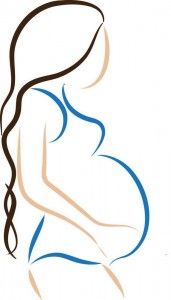 Case 8 -anesthesia for CS
Group C
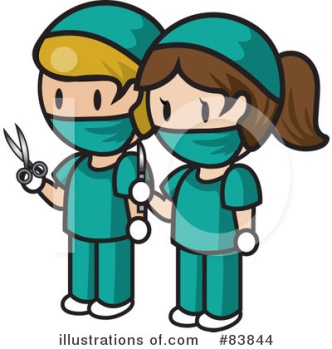 A24 – years female patient 39 weeks pregnant booked for Elective  CS
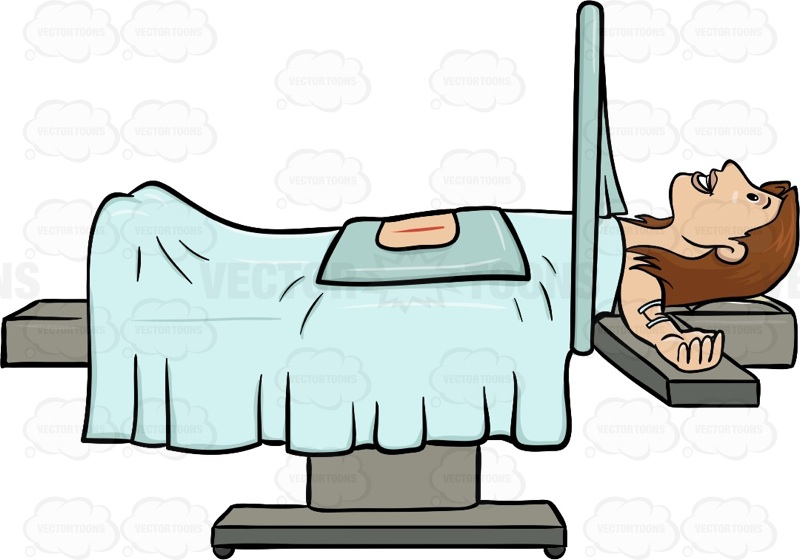 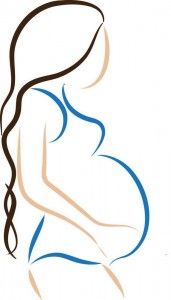 Case 8 -anesthesia for CS
Group C
1)Discuss physiological changes in pregnancy and its anesthesia consideration
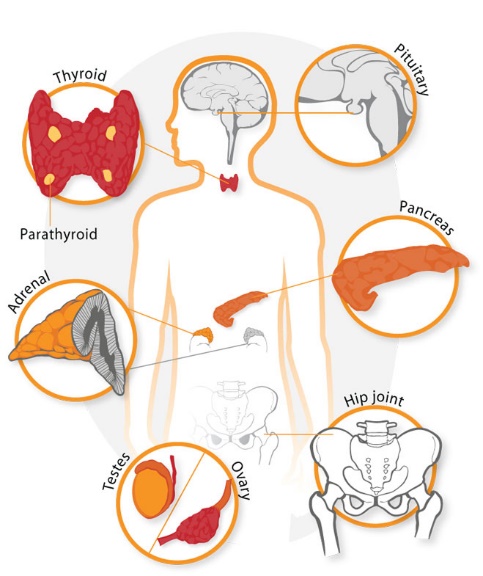 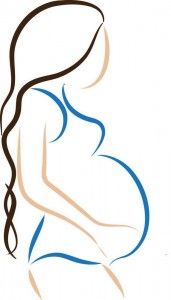 Cardiovascular system: 1-↑cardiac output 
                                                         2- risk of aortocaval compression
Airway: difficult tracheal intubation (e.g upper airway edema)
Respiratory system: ↓functional residual capacity, risk of hypoxia
Blood: dilutionalanemia, 
               hypercoagulablestate
GI system risk of esophageal reflux
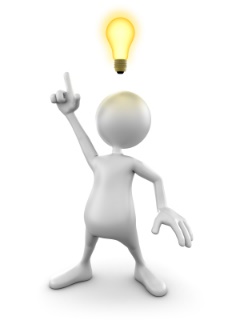 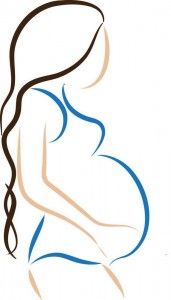 Many of the physiological changes that take place in pregnancy are of relevance to all obstetric anaesthesia. 

There are a variety of methods of pain relief in labour (e.g.TENS, entonox and pethidine) that are provided without anaesthetic input, methods with anaesthetic input are provided as well.
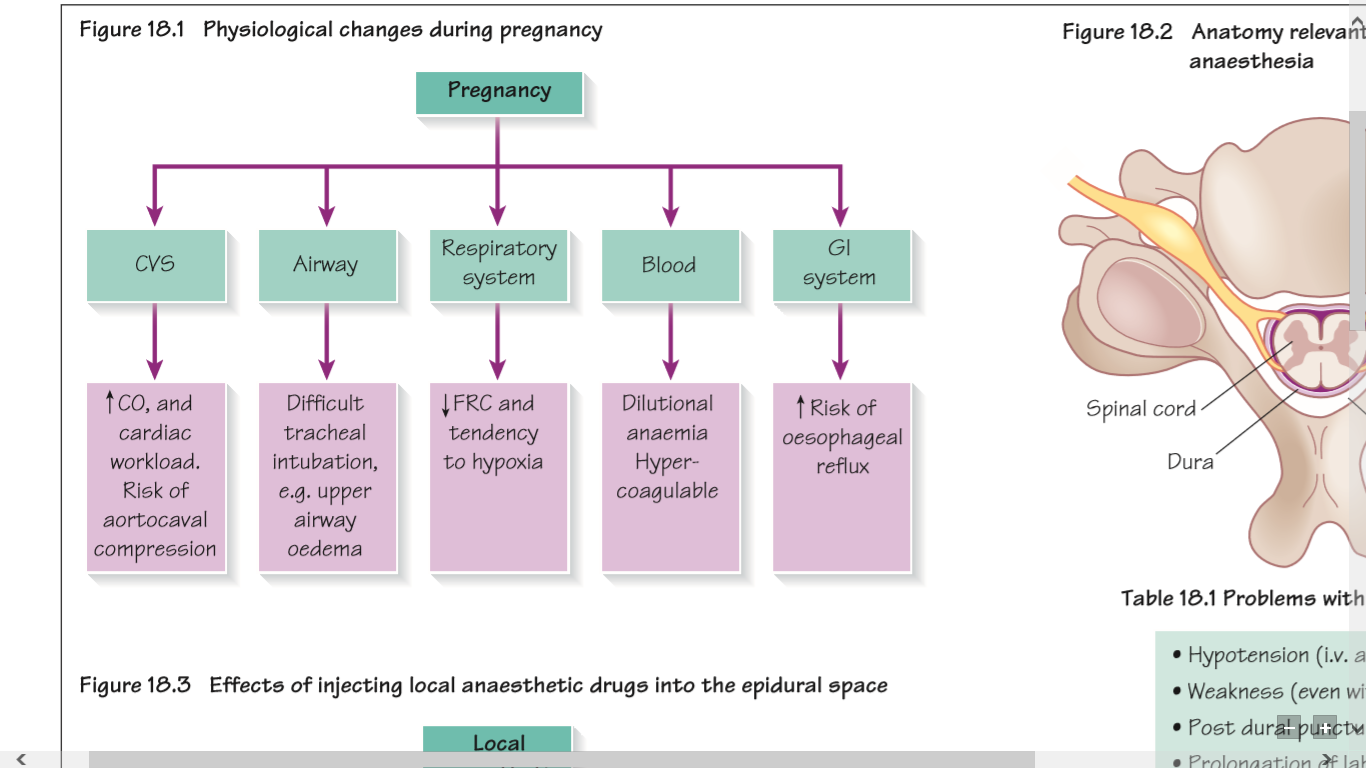 Case 8 -anesthesia for CS
Group C
2)What are The benefits of regional anesthesia over GA for this case ?
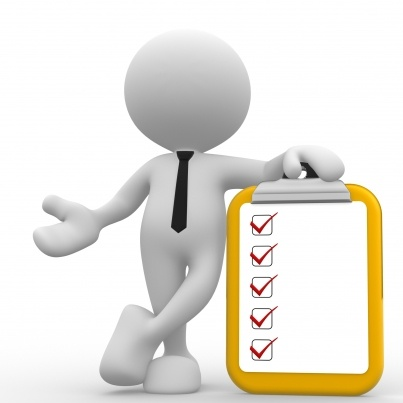 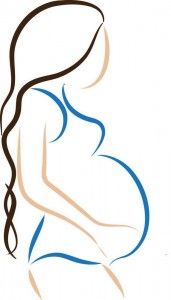 The benefits of regional anaesthesia over GA for LSCS include:
failed intubation
aspiration of stomach contents
neonatal depression
and awareness under GA
• Avoidance of the risks of GA
• Good analgesia immediately postoperatively;
• Possible reduction in blood loss and pulmonary thromboembolism;
• Usually a positive experience for both mother and partner.
Case 8 -anesthesia for CS
Group C
3)What are the contraindication of regional anesthesia ?
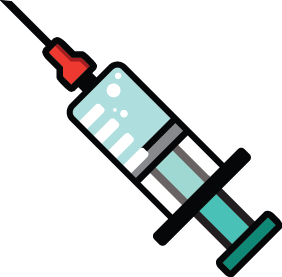 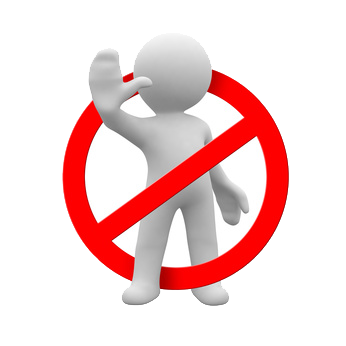 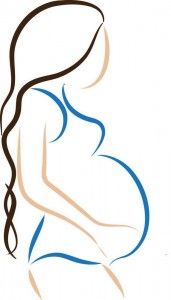 contraindication of regional anesthesia
Relative
Absolute
– Raised intracranial pressure

– Hypovolaemia

– Chronic spinal disorders

– Central nervous system disease

– Drugs
– Patient refusal

– Abnormal clotting

– Infection – local on back, septicaemia

– Allergy to local anaesthetic drug
- aspirin
-other NSAIDs
-low-dose heparin.
Case 8 -anesthesia for CS
Group C
After giving intrathecal dose of bupivacaine and fentanyl the patient vomited and  developed tachycardia , hypotension
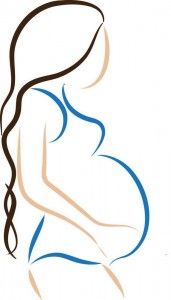 Case 8 -anesthesia for CS
Group C
4)Describe the cause of hypotension
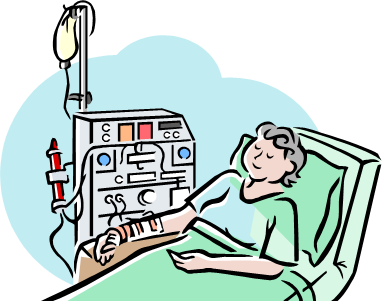 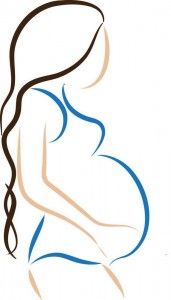 Usually the cause of hypotension after spinal anaesthesia is  sympathetic block which lead to peripheral vasodilation.
But in case of pregnant patient with hypotension after regional anesthesia , the cause is most likely aortocaval compression by gravid uterus which is preventing venous return and compressing the aorta, causing hypotension and a marked reduction in cardiac output)
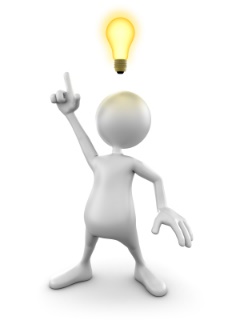 (supine hypotension)→First change position to left lateral rather than supine to relieve  the compression.
Next,give fluids Then administer ephedrine if no improvement
Case 8 -anesthesia for CS
Group C
5)Describe management
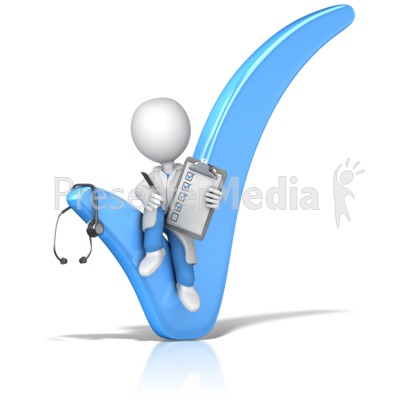 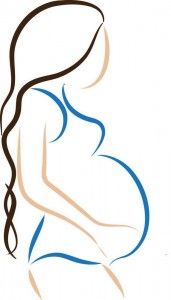 Case 8 -anesthesia for CS
Group C
6)What is the difference between spinal and epidural
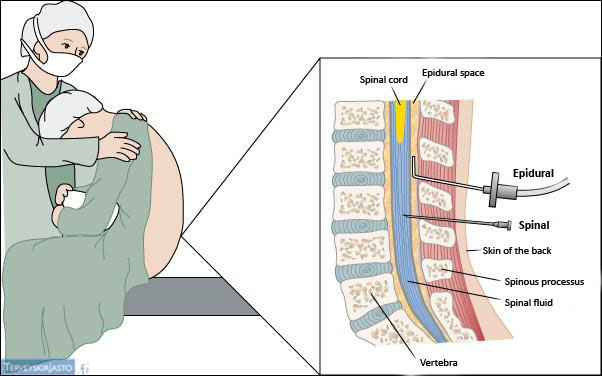 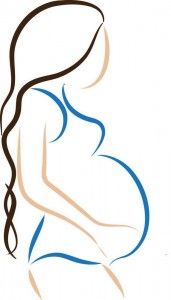 The difference between spinal and epidural
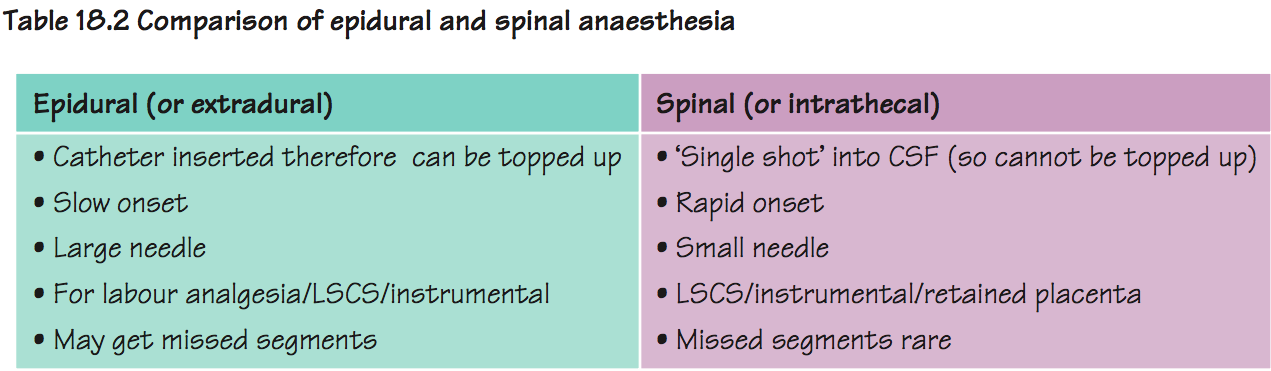 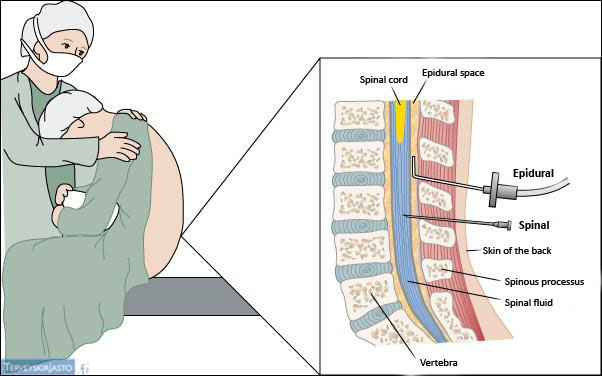 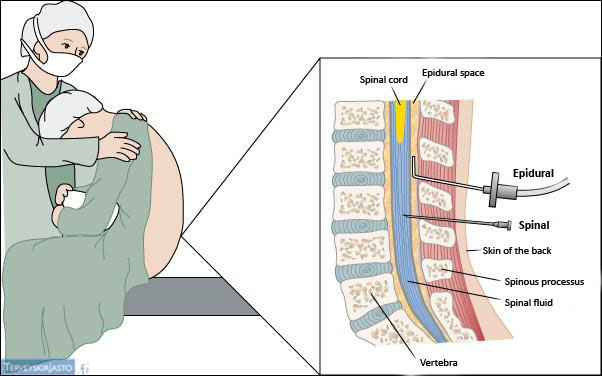 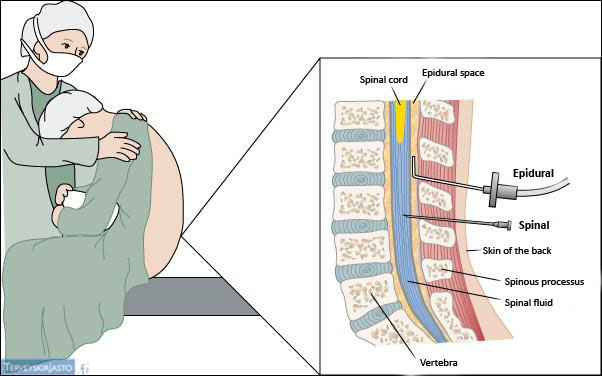 Case 8 -anesthesia for CS
Group C
7)What are the complication of regional anesthesia
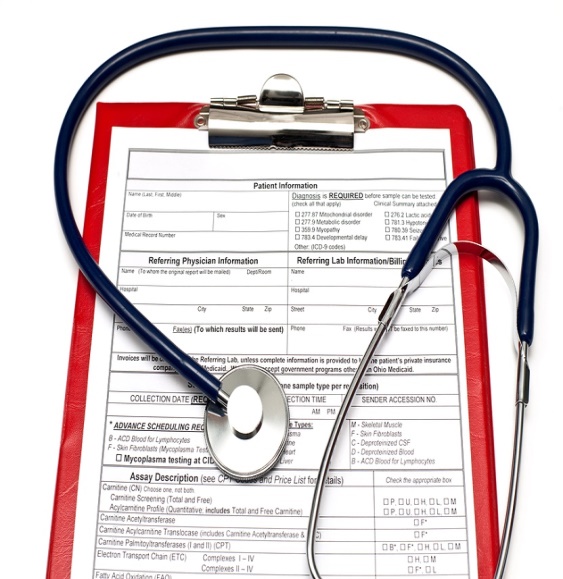 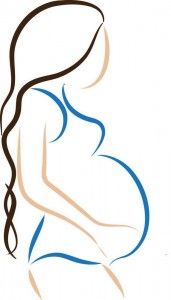 The complication of regional anesthesia
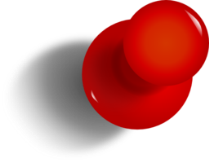 Hypotension
Weakness
Urinary retention
Headache
Catheter misplacement
Neurological damage
Duration of labour may be increased.
Hematoma
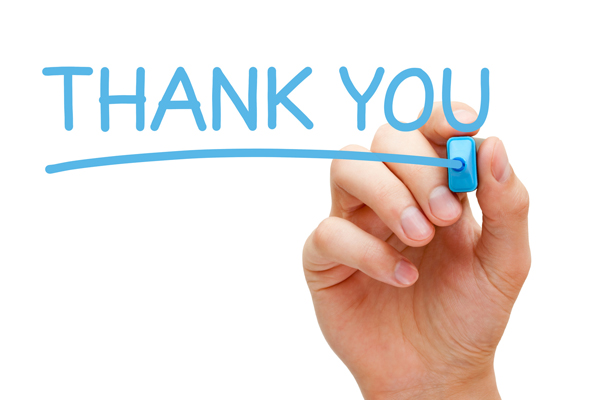 Group C
Aisha Khalid AlRaddadi
Awatif fahad alenazi 
Khwlaa Mohammed alshakrah
Hanan Abdullah Aldossari 
Nawal Ali Asiry 
Reem Bader Almassoud 
Afnan Mohammed Al-Shenaifi
Hajar Zayed Al-Otaibi 
Arwa Suliman Al-Naseeb
Nada Dawood bin Dawood 
Yasmine Mohammad AlShehri
Mariam Adel Bawazir 
Fatimah Saad Alshamrany
Reference
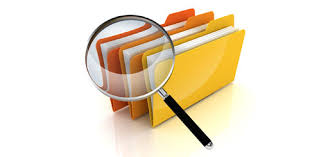 Anaesthesia  at a Glance BOOK
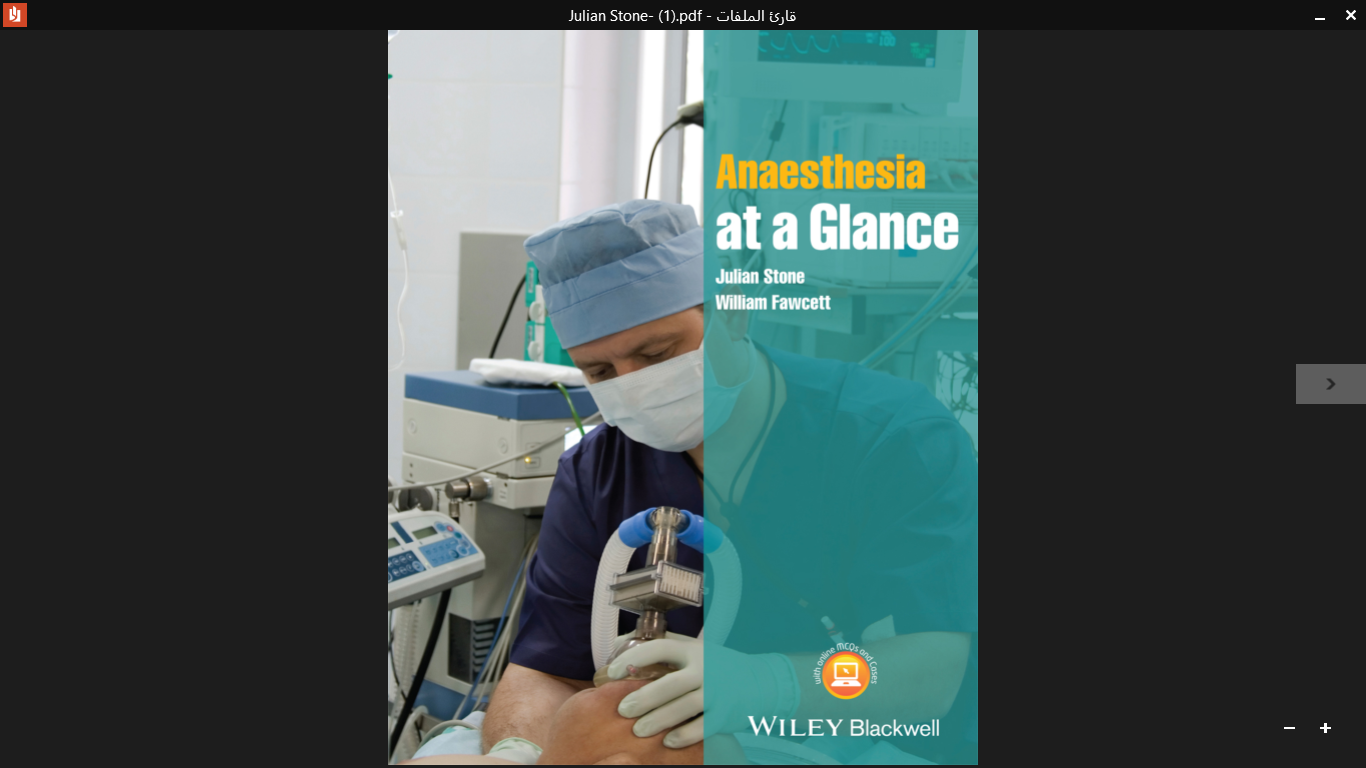